সবাইকে
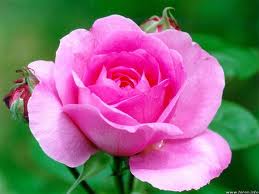 শুভেচ্ছা
পরিচিতি
সাদিয়া আফরিন
সহকারী শিক্ষিকা
দৌলতপুর বহুমূথী উচ্চ বিদ্যালয়
বেলকুচি,সিরাজগঞ্জ ।
01726502038
safrinmedha@gmai.com
পাঠ পরিচিতি
শ্রেনী- ৮ ম
বিষয়- কম্পিউটার 
সময়- ৪০ মিনিট
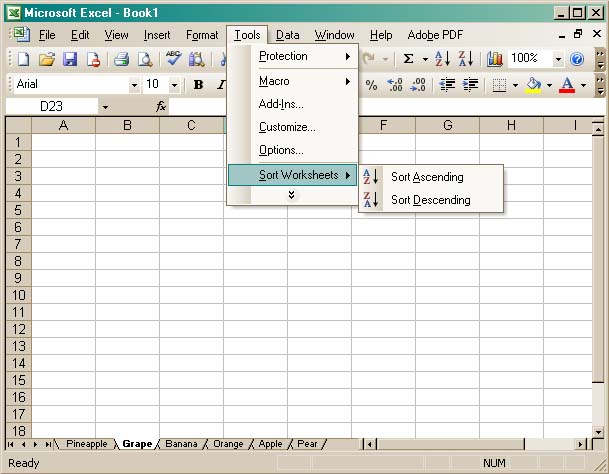 ঊপরের চিত্র টি কিসের?
পাঠ শিরোনাম
স্প্রেডসিট
-
আজকের  পাঠ শেষে শিক্ষার্থীরা-

 ওয়ার্কশিট কি তা বলতে পারবে

ওয়ার্কশিটের কলাম ও রো এর সংখ্য কত  তা লিখতে পারবে

 সেল ও কলামের মধ্যে পার্থক্য নির্ণয় করতে পারবে
সেল
রো
কলাম
সংঙ্গা
সেল -ওয়ার্কশিটের ক্ষুদ্রতম একক কে সেল বলে।

রো -বাম থেকে ডান দিকে চলে যাওয়া সেল গুলোর সমষ্টিকে রো বলে।

কলাম -উপর থেকে নিচের দিকে চলে আসা সেল গুলোর সমষ্টিকে কলাম বলে।
কলাম
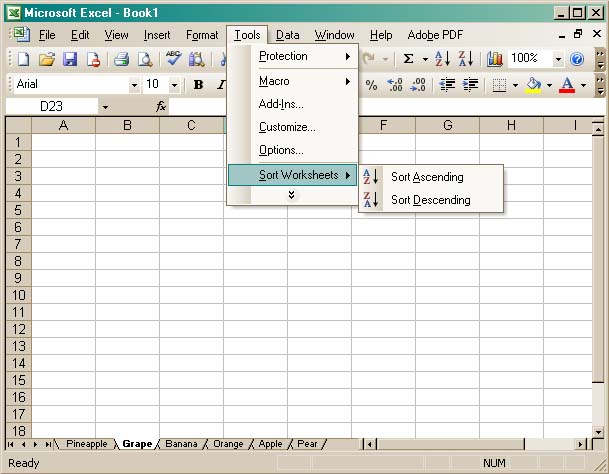 সেল
রো বা সারি
দলীয় কাজ-------------------------সময় ৮ মিনিট
প্রশ্নঃএকটি ওয়ার্কশিটের বিভিন্ন অংশ চিহ্নিত কর।
এবার তোমরা মিলিয়ে নাও
কাজ
1. সেল ও কলামের মধ্যে  তিনটি করে পার্থক্য লিখ
সময়: ৩ মিনিট
নিচের চার্ট থেকে মিলিয়ে নাও
মূল্যায়ন
১।ওয়ার্কশিট কাকে বলে ?
২। সেল কি ?
৩। কলামের সংখ্যা কত?
বাড়ীর কাজ
প্রশ্নঃএকটি ওয়ার্কশিটের বিভিন্ন অংশ চিহ্নিত কর এবং সংঙ্গা দাও।
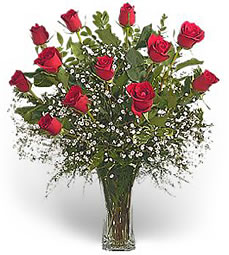 সবাইকে ধন্যবাদ